РЕГИСТРАЦИЯ  (для юридических лиц)
Для получения логина и пароля необходимо отправить запрос, письменное обращение на официальном бланке предприятия с печатью по следующим адресам:
info@alts.kz (Байзакова д.221),
batys@alts.kz (Ауэзовский, Наурызбайский, Алатауский)
shygis@alts.kz (Турксибский, Жетысуский, Медеуский)
ortalyc@alts.kz (Бостандыкский, Алмалинский)

По всем вопросам обращаться:
341-05-29 (Алмалинский, Бостандыкский)
341-05-31 (Ауэзовский, Алатауский, Наурызбайский)
341-05-33 (Медеуский, Жетысуский, Турксибский)

341-07-77 Call-центр
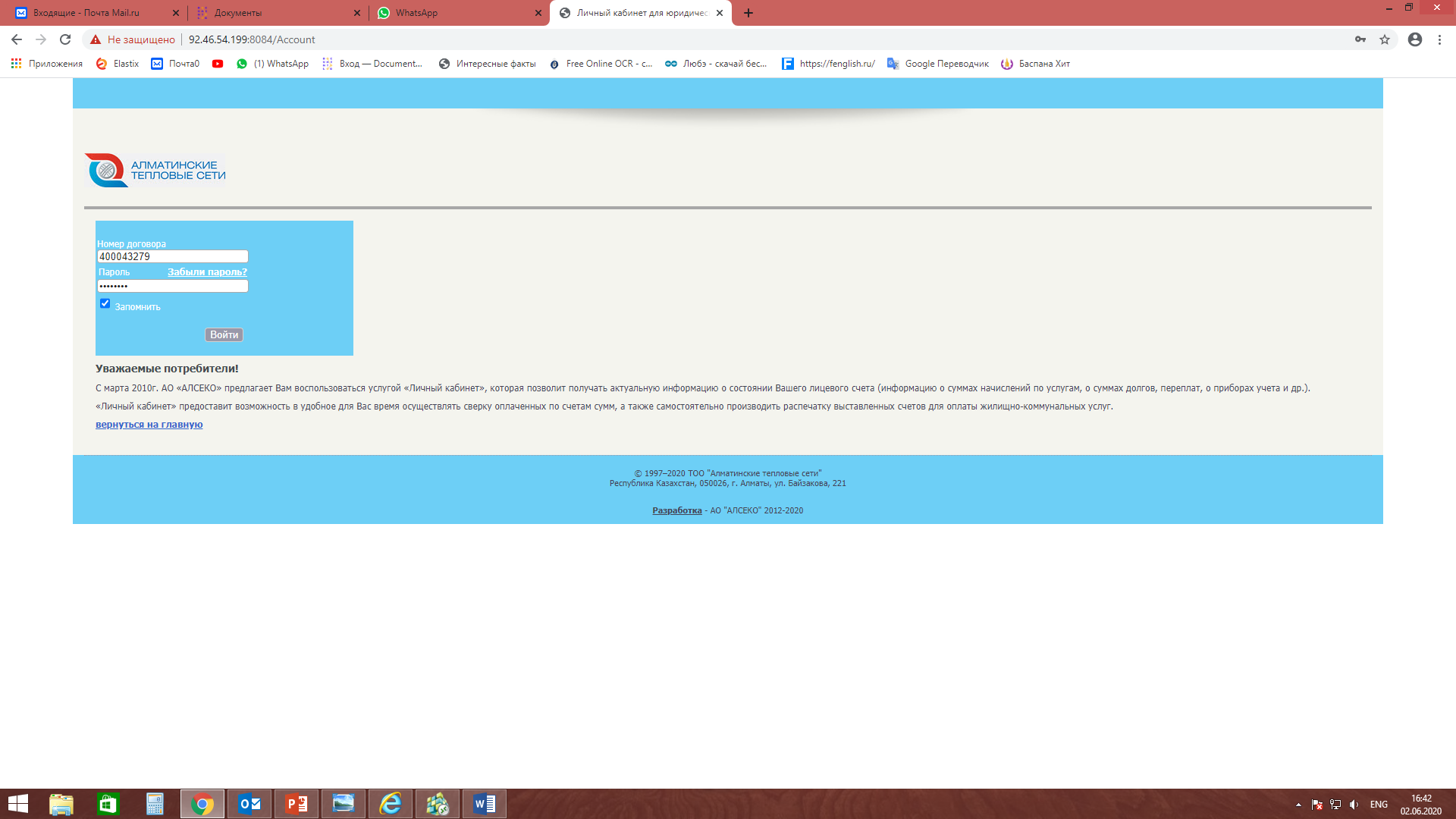 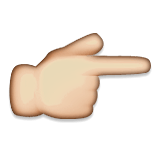 ВХОД В ЛИЧНЫЙ КАБИНЕТ  (для юридических лиц)
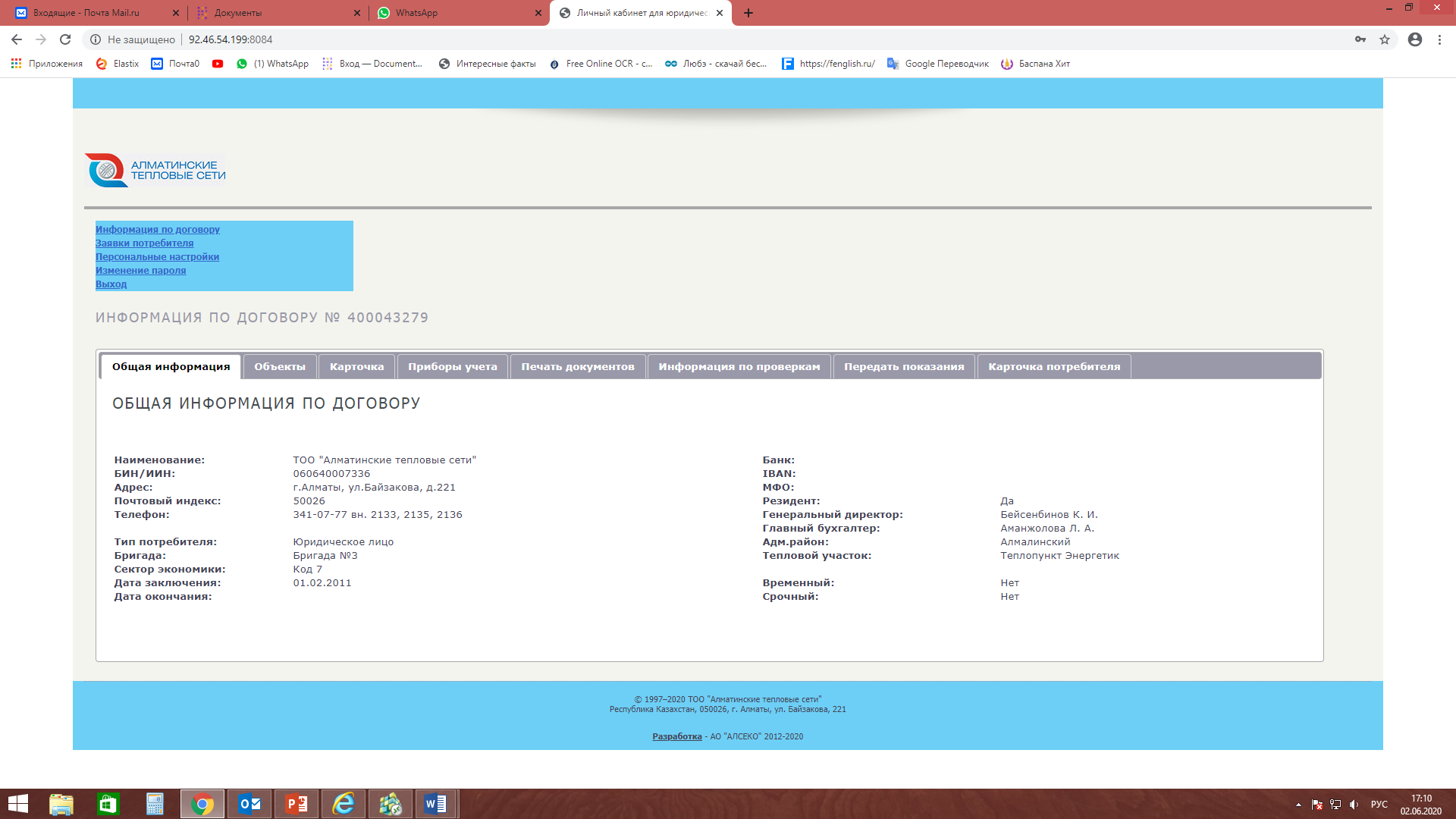 На основной странице отображается информация по договору
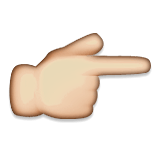 ОБЪЕКТЫ  (для юридических лиц)
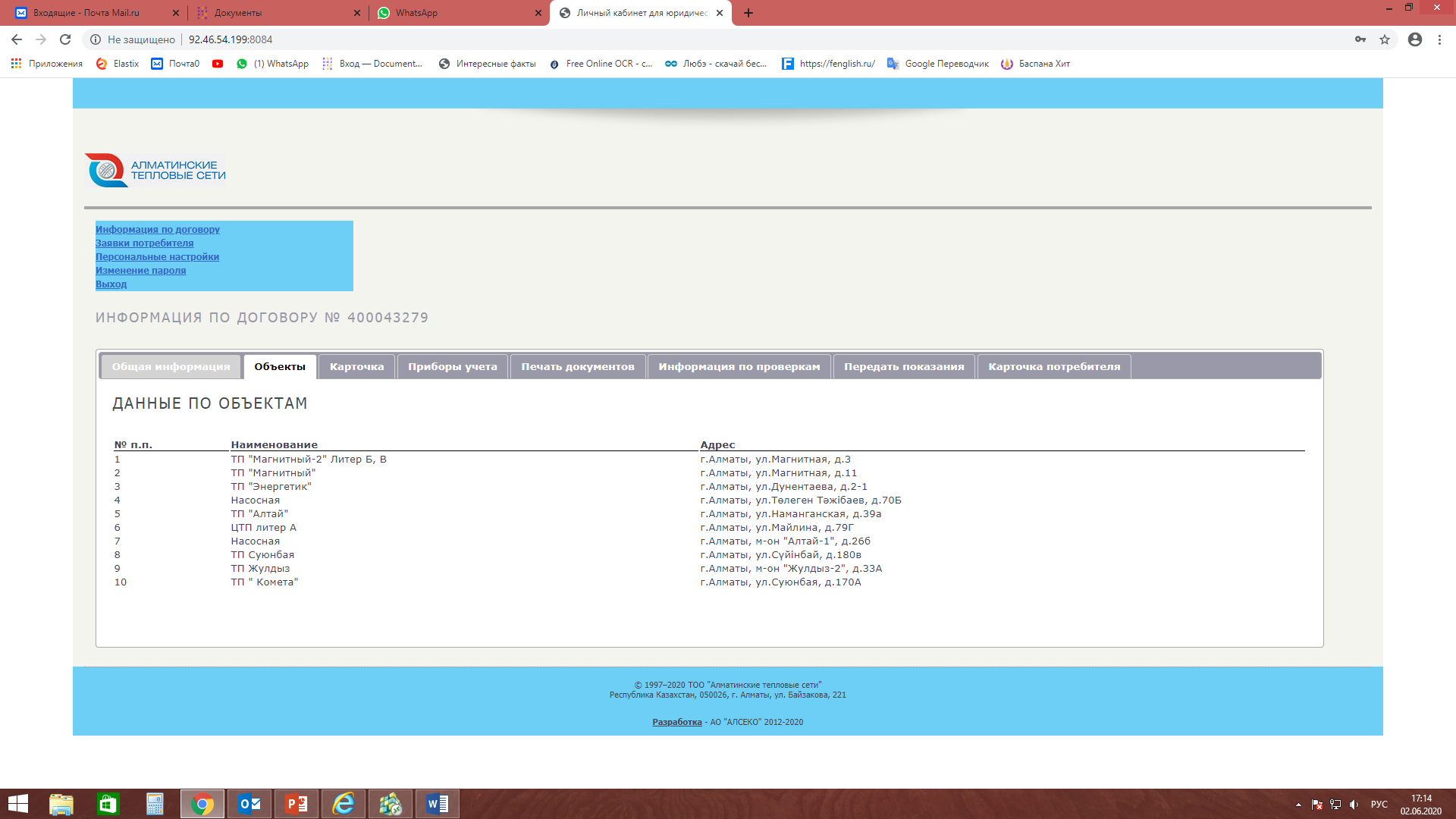 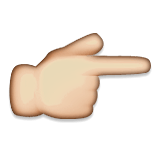 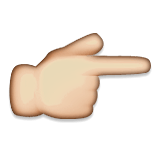 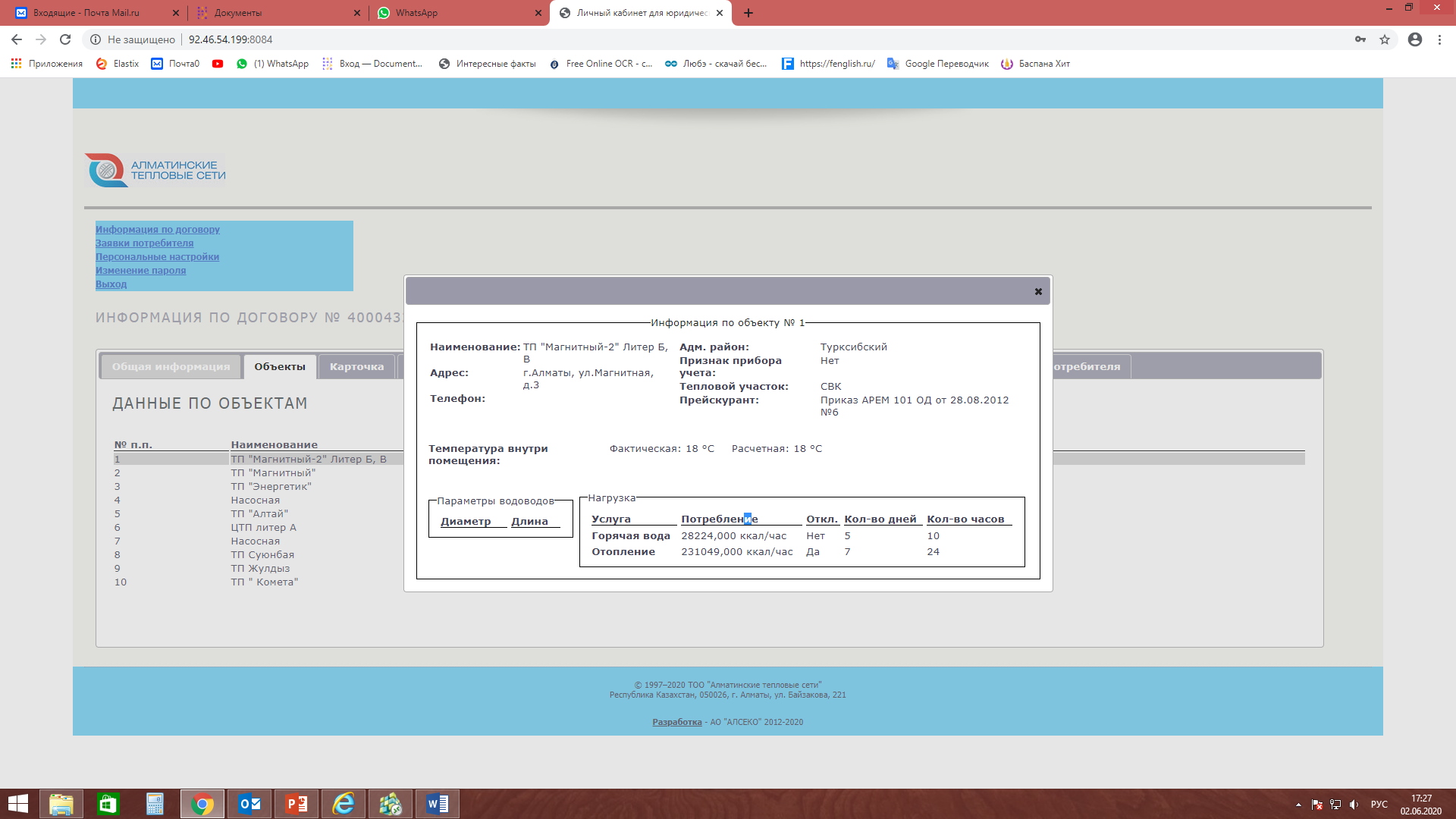 КАРТОЧКА ПОТРЕБИТЕЛЯ  (для юридических лиц)
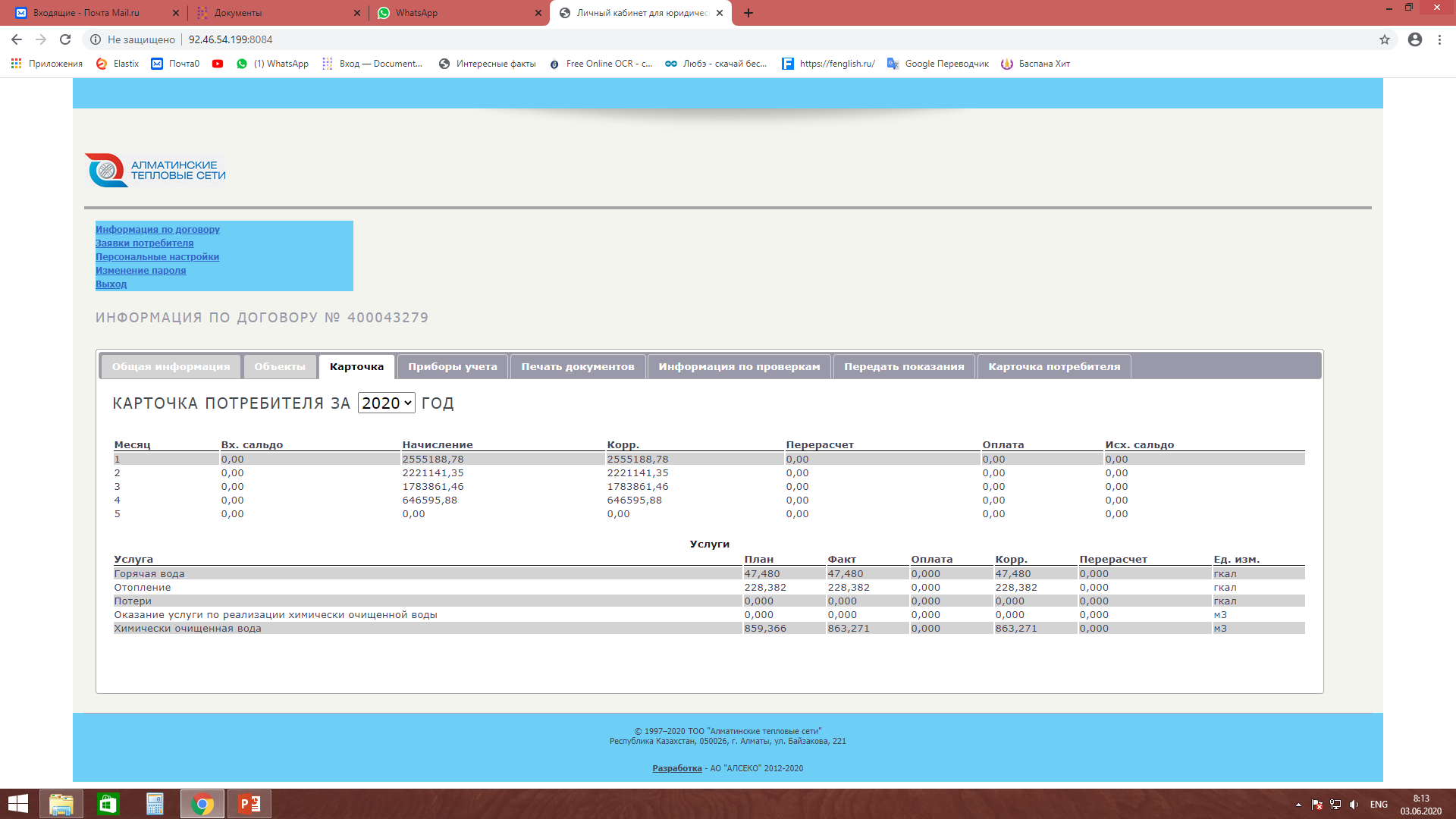 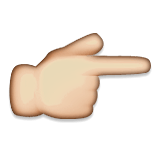 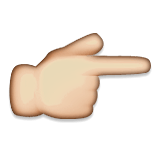 ПРИБОРЫ УЧЕТА  (для юридических лиц)
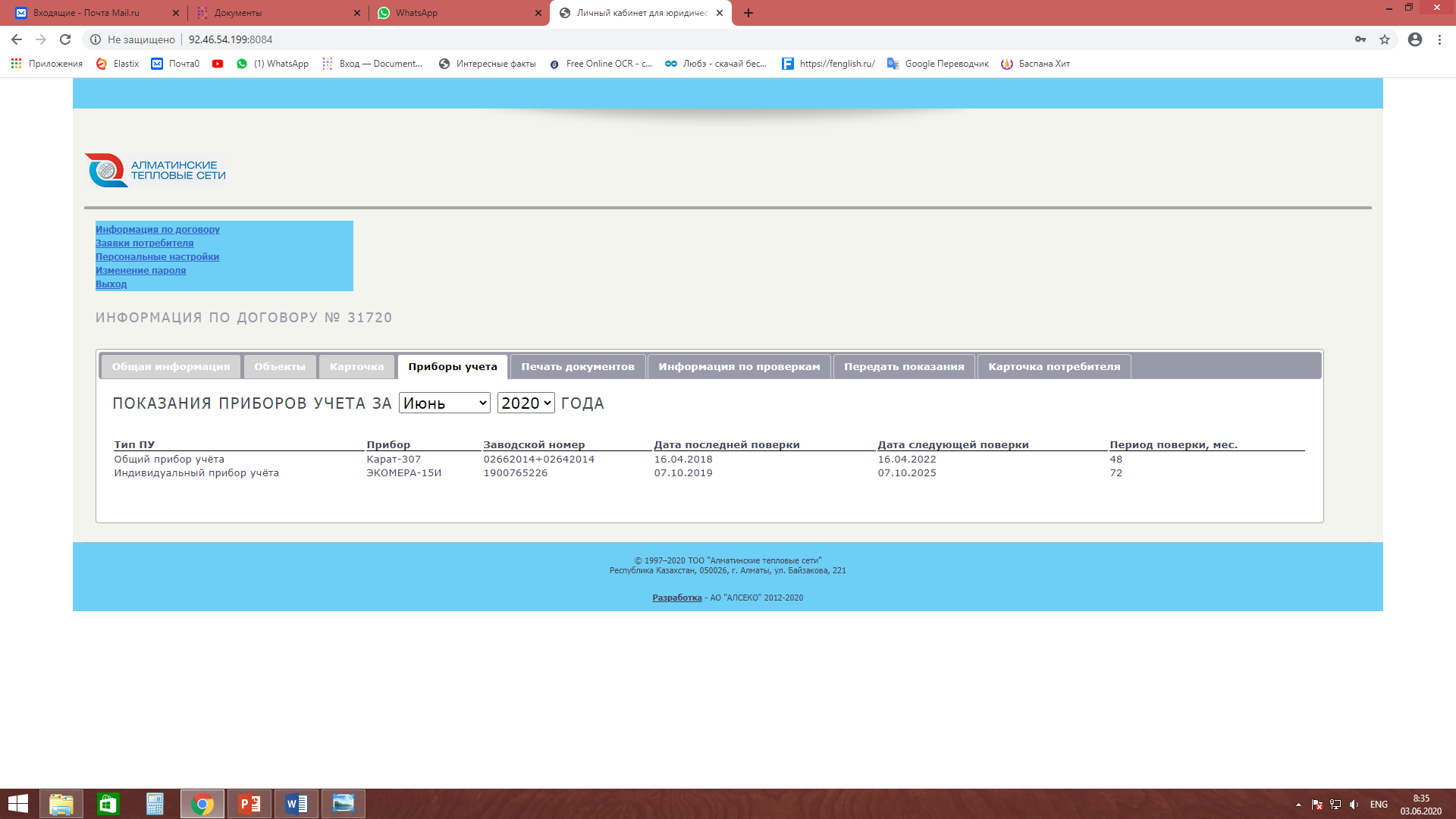 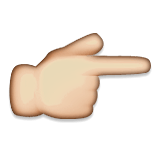 Во вкладке приборы учета предоставлена информация о приборах, установленных на объектах
ПЕЧАТЬ ДОКУМЕНТОВ  (для юридических лиц)
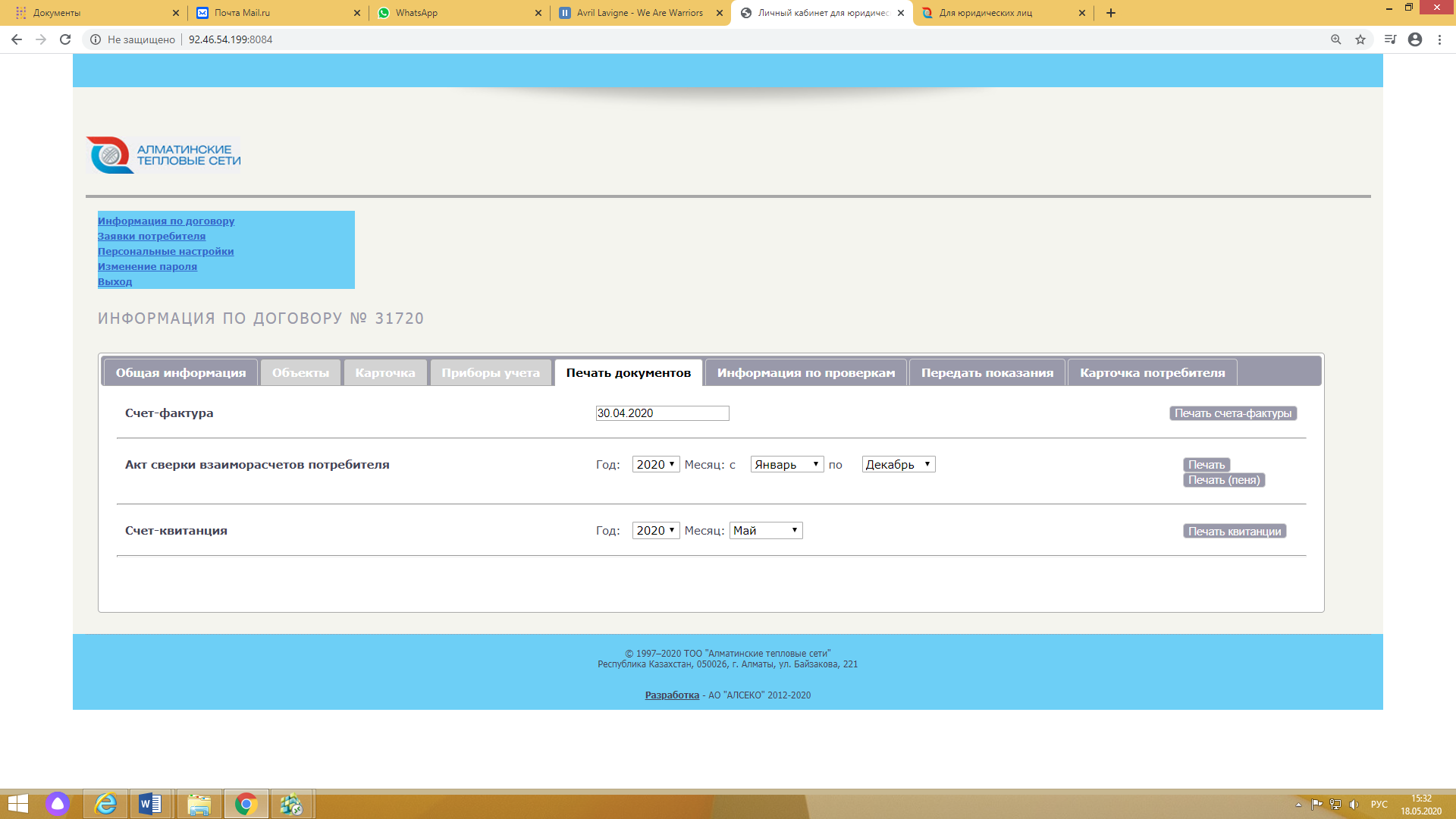 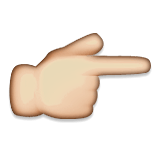 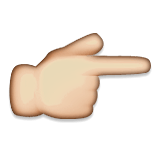 В подразделе «Печать документов» предусмотрены предварительный просмотр и печать счета-фактуры и акта сверки взаиморасчетов потребителя, счет квитанции за выбранный период
ПРИЕМ ЗАЯВОК  (для юридических лиц)
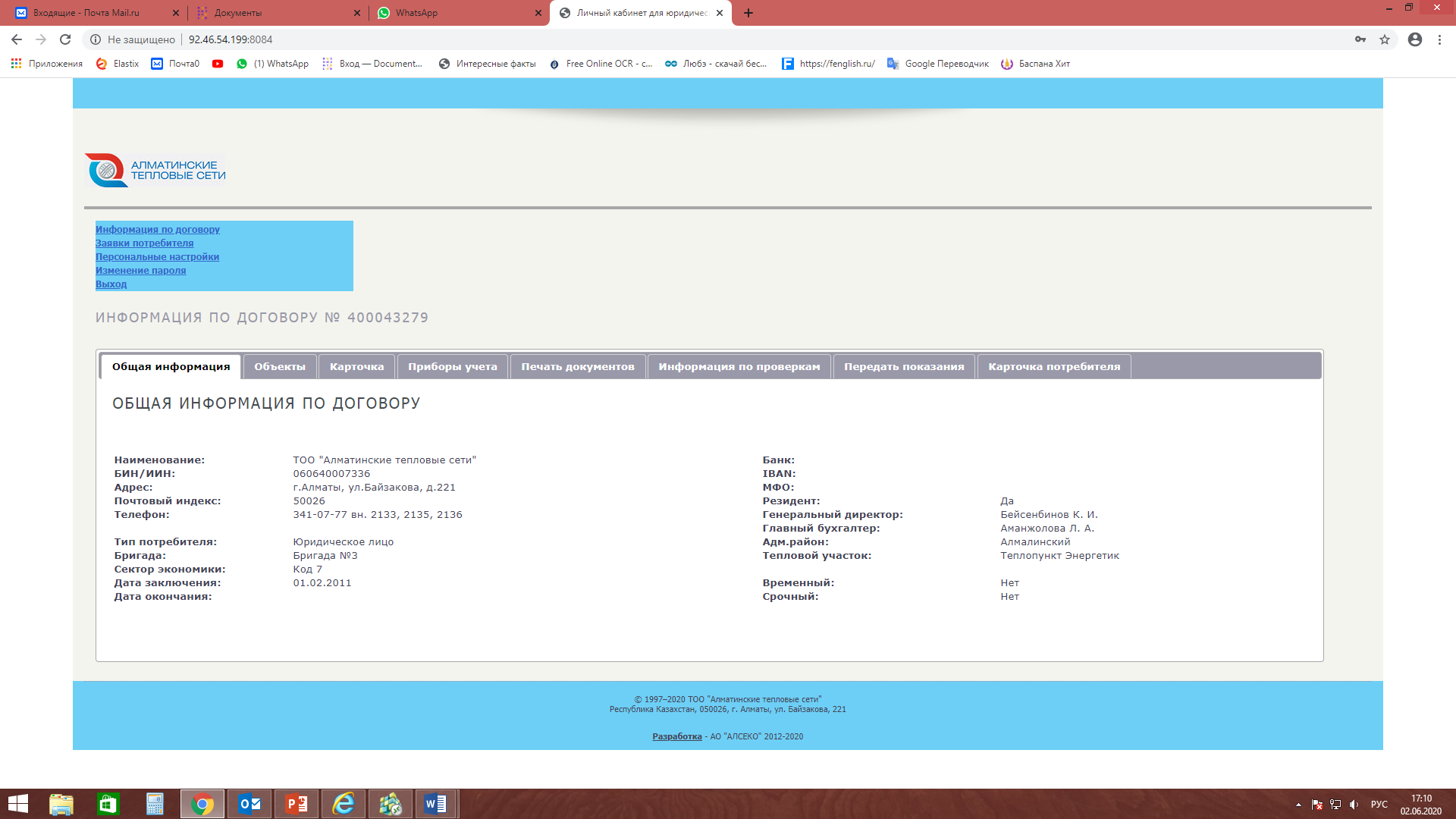 Имеется возможность отправить заявку для передачи показаний по ИПУ, на технический осмотр, консультацию по имеющимся вопросам, изъятие ИПУ (замены, поверка, авария, замена пломбы, поломка и т.д) с прикреплением фото либо файла.
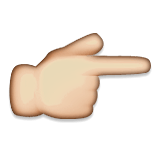 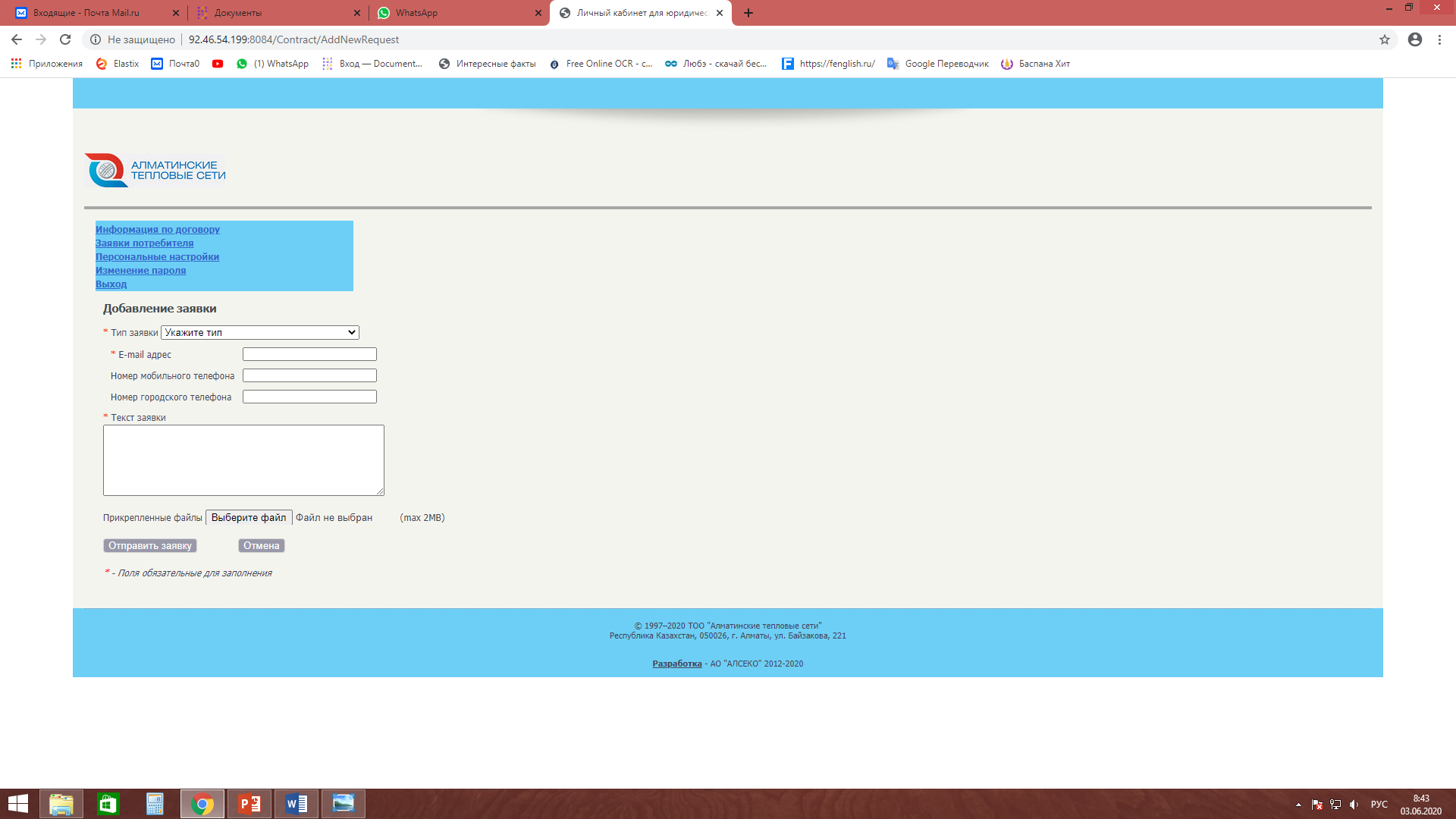 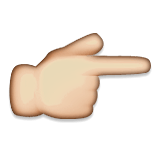 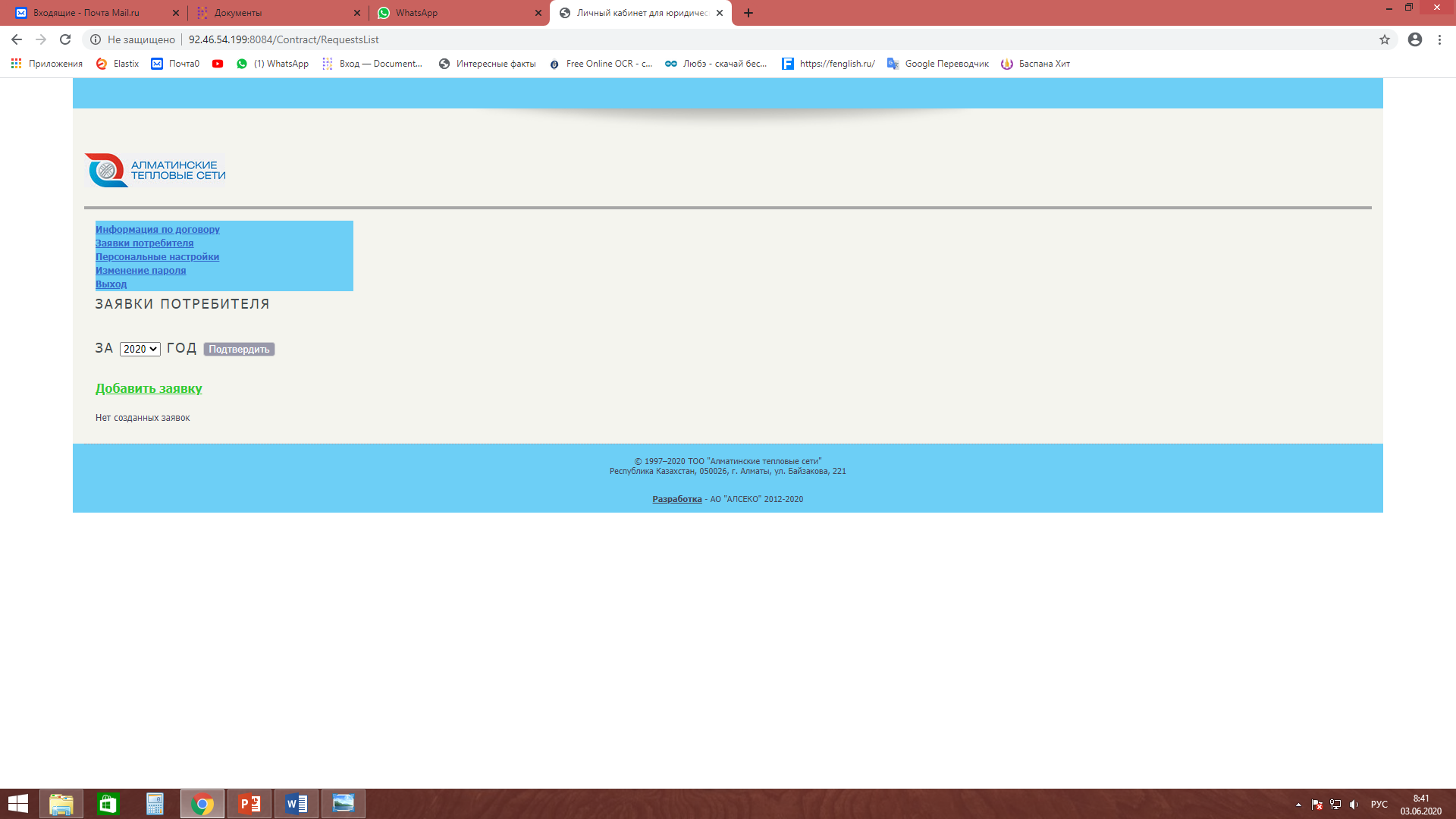 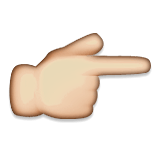 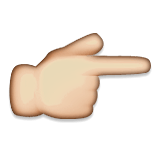 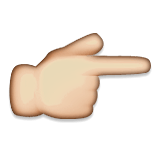